Compiler meets Markup
Manuel Meyer, vikingosegundo@gmail.com, 3rd of November 2023
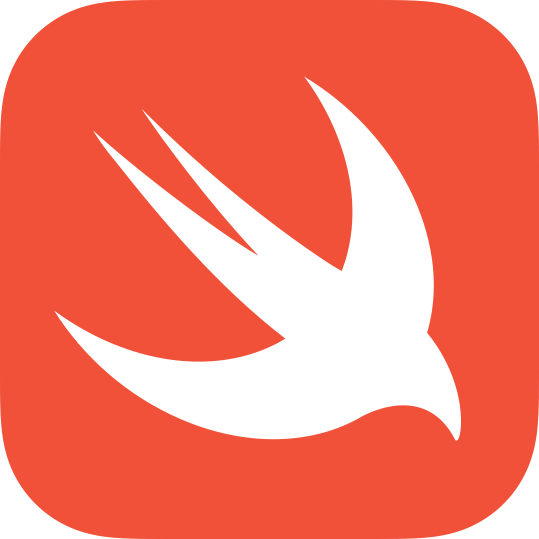 Swift
Introduction
First published 2014 by Apple
Open-source since 2015 (Apache License 2.0)
Multi-paradigm: object-oriented, functional, imperative, declarative, …
Available for Apple’s operating systems, Linux, Windows, Android
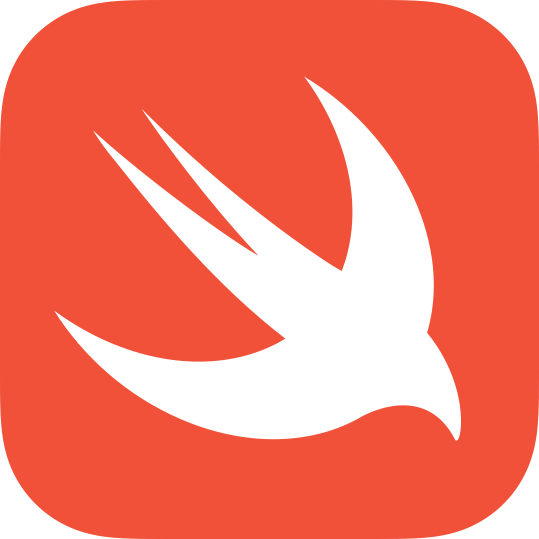 Swift
Type Inference
Swift is statically typed, though in many situation the compiler is able to infer the type
let number: Int = 42
let string: String = "Hello, world!"
let array: [Int] = [1, 1, 2, 3, 5, 8]
let dictionary: [String: String] = ["key": "value"]
let number = 42
let string = "Hello, world!"
let array = [1, 1, 2, 3, 5, 8]
let dictionary = ["key": "value"]
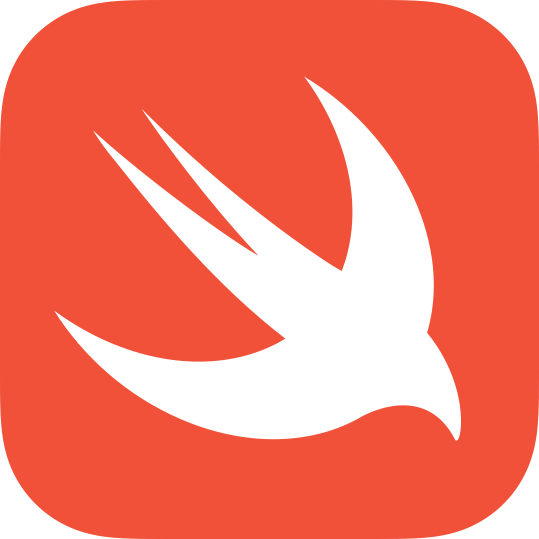 Swift
Type Inference
enum ContactKind {
    case family
    case friend
    case coworker
    case acquaintance
}

func loadContacts(ofKind kind: ContactKind) -> [Contact] {
    ...
}

let friends = loadContacts(ofKind: .friend)
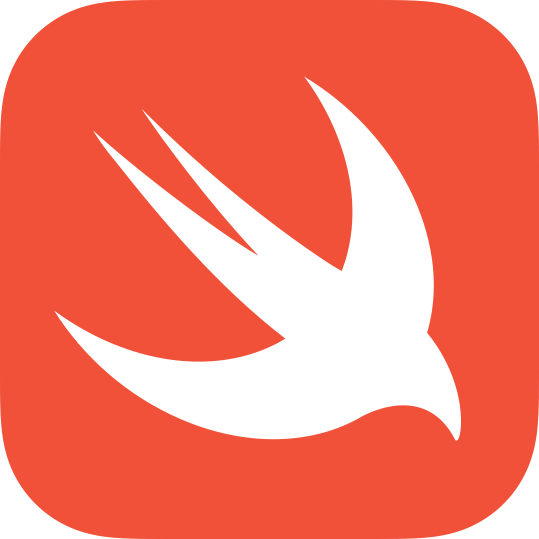 Swift
Nested types
struct Deck {
    struct Card {
        enum Suit: Character {
            case spades   = “♠"
  case hearts   = “♡"
  case diamonds = "♢" 
  case clubs    = "♣"
        }
    }
}
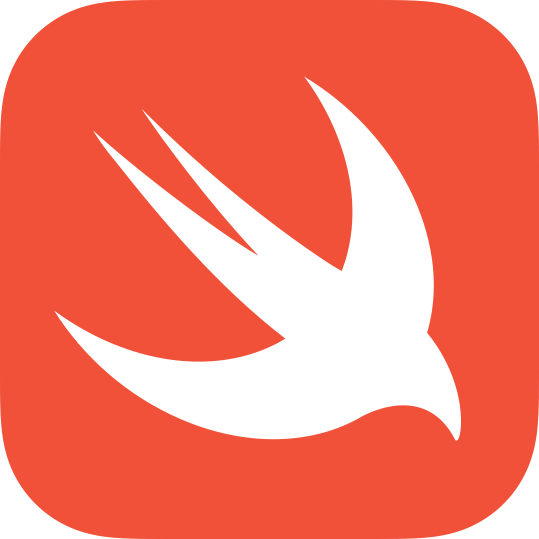 Swift
Enum with associated values
enum Activity {
    case bored
    case running(destination: String)
    case talking(topic: String)
    case singing(volume: Int)
}
let talking     = Activity.talking(topic: "football")
let singingLoud = Activity.singing(volume: 10)
let runningHome = Activity.running(destination: "home")
let beingBored  = Activity.bored
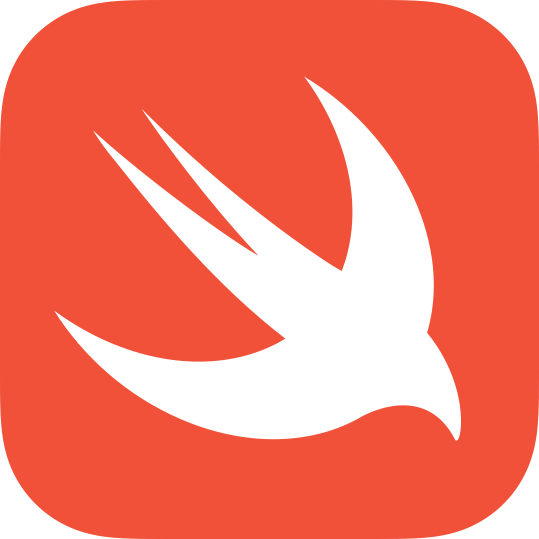 Swift
Plot — HTML in native, fully compiled Swift code
let html = HTML(
    .head(
        .title("My website"),
        .stylesheet("styles.css")
    ),
    .body(
        .div(
            .h1("My website"),
            .p("Writing HTML in Swift is pretty great!")
        )
    )
)
<html>
    <head>
        <title>My website</title>
        <meta name="twitter:title" content="My website"/>
        <meta property="og:title" content="My website"/>
        <link rel="stylesheet" href="styles.css" type="text/css"/>
    </head>
    <body>
        <div>
            <h1>My website</h1>
            <p>Writing HTML in Swift is pretty great!</p>
        </div>
    </body>
</html>
https://github.com/JohnSundell/Plot
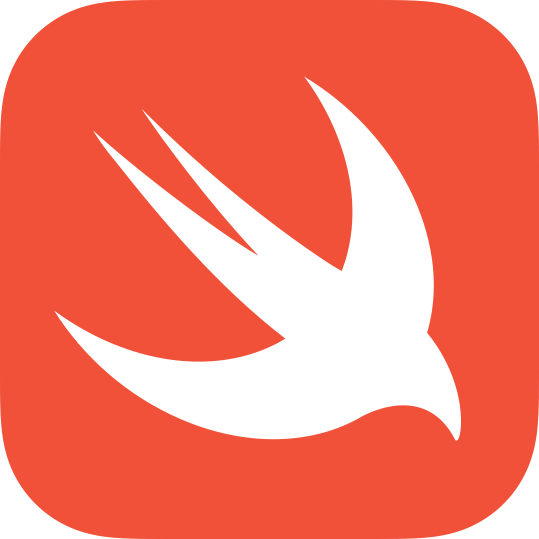 Swift
Plot — HTML in native, fully compiled Swift code
let html = HTML(
    .body(
        .h2("Countries and their capitals"),
        .table(
            .tr(.th("Country"), .th("Capital")),
            .tr(.td("Sweden"), .td("Stockholm")),
            .tr(.td("Japan"), .td("Tokyo"))
        ),
        .h2("List of ", .strong("programming languages")),
        .ul(
            .li("Swift"),
            .li("Objective-C"),
            .li("C")
        )
    )
)
let html = HTML(
    .body(
        .a(.class("link"), .href("https://github.com"), "GitHub")
    )
)
let html = HTML(.body(
    // Compiler error: Referencing static method 'href' on
    // 'Node' requires that 'HTML.BodyContext' conform to
    // 'HTMLLinkableContext'.
    .p(.href("https://github.com"))
))
https://github.com/JohnSundell/Plot
Demo
<Book title="Declarative Revolution">
  <Authors>
    <Author name="Manuel Meyer" kind="main" />
    <Author name="Max Mustermann" kind="supporting" />
  </Authors>
  <Chapters>

    <Chapter title="Chapter 1">
      <Paragraphs>
        <Paragraph title="Lorem">Ipsum</Paragraph>
        <Paragraph>Lorem ipsum</Paragraph>
        <Paragraph> <Code kind="swift">let x = "hello, world!"</Code></Paragraph>
      </Paragraphs>
    </Chapter>
    
    <Chapter title="Chapter 2">
      <Paragraphs>
        <Paragraph>
          <List>
            <Item>Item 1</Item>
            <Item>Item 2</Item>
            <Item>Item 3</Item>
          </List>
        </Paragraph>
      </Paragraphs>
    </Chapter>
      
  </Chapters>
</Book>
Examples
struct Snake {
    init (head:Coordinate) { self.init(head, [], .north) }
    
    enum Facing { case north, east, south, west }
    enum Move   { case forward, right, left     }
    enum Change { case move(Move), grow         }
    
    let head  : Coordinate
    let tail  : [Coordinate]
    var body  : [Coordinate] { [head] + tail }
    let facing: Facing
    
    func alter(_ change:Change) -> Self {
        func growTail() -> [Coordinate] { tail.last != nil ? tail + [tail.last!] : [head] } // grow by appending last element again
        switch change {
        case let .move(direction): return move (direction)
        case     .grow:            return .init(head, growTail(), facing)
        }
    }
    private init(_ h:Coordinate, _ t:[Coordinate], _ f:Facing) { head = h; tail = t; facing = f }
    private func move(_ m:Move) -> Self {
        func newSnakeTail() -> [Coordinate] { Array(([head] + tail).prefix(tail.count)) }
        switch (m, facing) {
        case (.forward, .north): return .init(.init(x:head.x,     y:head.y - 1), newSnakeTail(), .north)
        case (.forward, .east ): return .init(.init(x:head.x + 1, y:head.y    ), newSnakeTail(), .east )
        case (.forward, .south): return .init(.init(x:head.x,     y:head.y + 1), newSnakeTail(), .south)
        case (.forward, .west ): return .init(.init(x:head.x - 1, y:head.y    ), newSnakeTail(), .west )
        case (   .left, .north): return .init(.init(x:head.x - 1, y:head.y    ), newSnakeTail(), .west )
        case (   .left, .east ): return .init(.init(x:head.x,     y:head.y - 1), newSnakeTail(), .north)
        case (   .left, .south): return .init(.init(x:head.x + 1, y:head.y    ), newSnakeTail(), .east )
        case (   .left, .west ): return .init(.init(x:head.x,     y:head.y + 1), newSnakeTail(), .south)
        case (  .right, .north): return .init(.init(x:head.x + 1, y:head.y    ), newSnakeTail(), .east )
        case (  .right, .east ): return .init(.init(x:head.x,     y:head.y + 1), newSnakeTail(), .south)
        case (  .right, .south): return .init(.init(x:head.x - 1, y:head.y    ), newSnakeTail(), .west )
        case (  .right, .west ): return .init(.init(x:head.x,     y:head.y - 1), newSnakeTail(), .north)
        }
    }
}
struct Life:Codable {
    enum Change {
        case process
        case pause, unpause
        case set (_Set); enum _Set {
            case cells([Cell])
        }
    }
    struct Cell: Hashable, Equatable, Codable {
        init(coordinate: Coordinate, state:State = .alive) {
            self.coordinate = coordinate
            self.state = state
        }
        let coordinate: Coordinate; struct Coordinate: Equatable, Hashable, Codable {  let x, y: Int   }
        let state     : State;        enum State     :            Hashable, Codable { case alive, dead }
    }
    init(coordinates: [Cell.Coordinate]) { self.init(cells:coordinates.map { Cell(coordinate:$0) }) }
    init(cells      : [Cell           ]) { self.init(0,cells,false)           }
    func alter(_ cs: [Change] ) -> Self { cs.reduce(self) { $0.alter($1) } }
    func alter(_ cs: Change...) -> Self { cs.reduce(self) { $0.alter($1) } }
    func alter(_ c : Change   ) -> Self {
        if paused && !unpausing(c) { return self }
        switch c {
        case let .set(.cells(cells)): return .init(step+1,cells                                                    ,paused)
        case                  .pause: return .init(step+1,stateForCoordiantes.map{ Cell(coordinate: $0, state: $1)},  true)
        case                .unpause: return .init(step+1,stateForCoordiantes.map{ Cell(coordinate: $0, state: $1)}, false)
        case                .process: return alter(.set(.cells(applyRules())))
        }
    }
    func debug(_ exe: (Self) -> ()) -> Self { exe(self); return self }
    let paused : Bool
    let step               : Int
    let stateForCoordiantes: [Life.Cell.Coordinate:Life.Cell.State]
}
//MARK: - private
private extension Life {
    init(_ step: Int,_ cells: [Cell] = [],_ paused:Bool) {
        self.step                = step
        self.paused              = paused
        self.stateForCoordiantes = cells.reduce([:]) { var a = $0; a[$1.coordinate] = $1.state; return a }
    }
    func applyRules() -> [Life.Cell] {
        Array(Set(self.stateForCoordiantes.map { k,v in Cell(coordinate: k, state: v)}.flatMap { neighbors(for:$0) }))
            .compactMap {
                let neigbours = aliveNeighbors(for: $0)
                let isAlive:Bool
                switch (neigbours.count, $0.state) {
                case (0...1, .alive): isAlive = false
                case (2...3, .alive): isAlive = true
                case (4...8, _     ): isAlive = false
                case (3,      .dead): isAlive = true
                case (_,      _    ): isAlive = false
                }
                return isAlive ? .init(coordinate: .init(x: $0.coordinate.x, y: $0.coordinate.y), state:.alive) : nil
            }
    }
    func neighbors(for cell: Life.Cell) -> [Life.Cell] {
        aliveNeighbors(for: cell) + deadNeighbors(for: cell)
    }
    func aliveNeighbors(for cell: Life.Cell) -> [Life.Cell] {
        allNeigbourCoordinates(cell).map {
            Cell(coordinate: $0, state: stateForCoordiantes[$0] ?? .dead)
        }.filter { $0.state == .alive }
    }
    func allNeigbourCoordinates(_ cell: Life.Cell) -> [Life.Cell.Coordinate] {
        [
            .init(x:cell.coordinate.x-1, y:cell.coordinate.y-1),
            .init(x:cell.coordinate.x-1, y:cell.coordinate.y  ),
            .init(x:cell.coordinate.x-1, y:cell.coordinate.y+1),
            .init(x:cell.coordinate.x  , y:cell.coordinate.y-1),
            .init(x:cell.coordinate.x  , y:cell.coordinate.y+1),
            .init(x:cell.coordinate.x+1, y:cell.coordinate.y-1),
            .init(x:cell.coordinate.x+1, y:cell.coordinate.y  ),
            .init(x:cell.coordinate.x+1, y:cell.coordinate.y+1),
        ]
    }
    func deadNeighbors(for cell: Life.Cell) -> [Life.Cell] {
        let alive = aliveNeighbors(for: cell)
        let dead = Set(allNeigbourCoordinates(cell)).subtracting(alive.map{$0.coordinate}).map{ Cell(coordinate: $0, state: .dead) }
        return dead
    }
}
private func unpausing(_ c:Life.Change) -> Bool {
    switch c {
    case .unpause: return true
    default      : return false
    }
}
https://decodemeester.medium.com
https://gitlab.com/vikingosegundo
vikingosegundo@gmail.com